19/09/2021
Graded question bookletsThese booklets have a collection of exam questions aimed at each grade. (They have been adapted slightly from Pixi Maths)
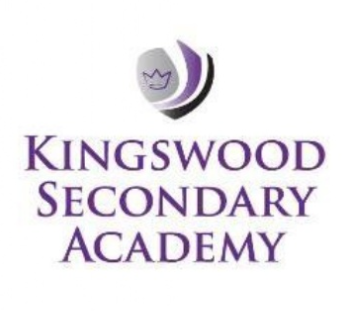 Revision Guide up to Grade 2-3
Revision Guide aiming for-3-4
Revision Guide aiming for 5
Revision Guide aiming for 7
Revision Guide aiming for 9
 
Revision Guide up to Grade 2 or 3 ANSWERS
Revision Guide aiming for 3 or 4 ANSWERS
Revision Guide aiming for 5 ANSWERS
Revision Guide aiming for 7 ANSWERS
Revision Guide aiming for 9ANSWERS